Review: Equilibrium Conversion XAe
1
endothermic
XA,e
exothermic
0
T
Example) A⇌B    CA0=1  CB0=0
Rearrange to solve in terms of XAe
This equation enables us to express Xae as a function of T
Review: XAe and Temperature
Clicker question material
Makes sense from Le Chatelier’s principle
Exothermic rxn produces heat→ 
increasing temp adds heat (product) & pushes rxn to left (lower conversion)
Makes sense from Le Chatelier’s principle
Heat is a reactant in an endothermic rxn→ 
increasing temp adds reactant (heat) & pushes rxn to right (higher conversion)
Review: Optimum Feed Temperature
XA
W
For reversible, exothermic rxns, optimize feed temperature to maximize XA
High T0: moves XA,EB line to the right.  Rxn reaches equilibrium fast, but low XA
Low T0 would give high XA,e but the specific reaction rate k is so small that most of the reactant passes through the reactor without reacting (never reach XA,e)
From thermodynamics
XEB
T0 = 500
0.75
T0 = 600
T0 = 350
0.33
0.15
600
350
500
T
Review: Interstage Cooling
XEB
T
Adiabatic operation of each reactor simplifies the energy balance
Higher feed temp- reaction reaches equilibrium quickly but XA,e is low
Lower feed temp- higher XA,e but reaction rate is too slow to be practical
Cooling between reactors shifts XA,EB line to the left, increasing XA
XA,EB4
Each reactor operates adiabatically
XA,EB3
final conversion
XA,EB2
XA,EB1
cooling process
Cooling, C1
C2
C3
T0
Reactor 1
Reactor 2
Reactor 3
Reactor 4
Review: Endothermic Reactions
The equilibrium conversion increases with increasing temperature, so use interstage heating to increase the conversion
XEB
final conversion
Red lines are from the energy balance, slant backwards because DH°RX >0 for endothermic reaction
heating process
T
L14: Nonadiabatic PFR/PBR Operation and Reactor Stability
T changes with distance down reactor- differential form of EB must be used
Multiple steady states: more than one set of conditions satisfies both the energy balance & mole balance
PFR
Review: Application to a SS PFR
FA0
FA
XA
T
distance
Negligible shaft work (ẆS=0) and adiabatic (Q=0)
Use TEB to construct a table of T as a function of XA
Use k = Ae-E/RT to obtain k as a function of XA
Use stoichiometry to obtain –rA as a function of XA
Calculate:
may use numerical methods
Steady-State PFR/PBR w/ Heat Exchanger
Ta
FA0

T0
FAe

Te
T
V+V
V
Heat is added or removed through the cylindrical walls of the reactor
Heat exchange area per volume of reactor
Energy balance on small volume of SS PFR:
0
Plug in Q:
Take limit as DV→∞:
Expand:
TEB for PFR/PBR w/ Heat Exchanger
Ta
FA0

T0
FAe

Te
T
V+V
V
Substitute the differentials:
Solve for dT/dV:
Energy Balance for Tubular Reactors
Heat generated
Heat removed
Heat generated
Heat removed
Multiply Ua and (Ta-T) by 
-1 (-1 x -1 = 1)
Switched sign & order in bracket
Substitute and multiply out the denominator
Energy balance for SS PFR, Ẇs=0
PFR energy balance is coupled to the PFR design eq, and PFR design eq is coupled to Arrhenius eq for k or Kequil
(these are the 3 equations that must be simultaneously solved)
Liquid Phase Reaction in PFR
Mole balance
with
Rate law
Stoichiometry
Combine
Energy balance
Solve these equations simultaneously with an ODE solver (Polymath)
If this were a gas phase rxn w/ pressure drop, change stoichiometry accordingly & include an equation for dDP/dW
Review: Nonisothermal CSTR
Isothermal CSTR: feed temp = temperature inside the CSTR
Case 1: Given FA0, CA0, A, E, Cpi, H°I, and XA, calculate T & V
Solve TEB for T at the exit (Texit = Tinside reactor)
Calculate k = Ae-E/RT where T was calculated in step a
Plug the k calculated in step b into the design equation to calculate VCSTR
Case 2: Given FA0, CA0, A, E, Cpi, H°I, and V, calculate T & XA
Solve TEB for T as a function of XA
Solve CSTR design equation for XA as a function of T (plug in k = Ae-E/RT )
Plot XA,EB vs T & XA,MB vs T on the same graph.  The intersection of these 2 lines is the conditions (T and XA) that satisfies the energy & mass balance
XA,EB = conversion determined from the TEB equation
XA,MB =  conversion determined using the design equation
XA,exit
XA,MB
Intersection is T and XA that satisfies both equations
XA
XA,EB
T
Texit
Multiple Steady States in CSTR
XA,MB
Plot of XA,EB vs T and XA,MB vs T
Intersections are the T and XA that satisfy both the mass balance and energy balance
Multiple sets of conditions are possible for the same rxn in the same reactor with the same inlet conditions!
Reactor must operate near one of these steady states- this requires knowledge of their stability!
Consider a jacketed CSTR with constant heat capacity, negligible shaft work, DCP=0, first order kinetics, all feeds at the same temperature (Ti0=T0), constant Ta in jacket, and an overall heat transfer coefficient
Substituting for
Bring terms that remove heat to other side of equation:
Heat removed term ≡ R(T)
Heat generated term ≡ G(T)
A steady-state occurs when R(T) = G(T)
Even More Terms…
Heat removed term ≡ R(T)
Heat generated term ≡ G(T)
Substitute
More substitutions:
Heat removed:
Heat generated:
Heat Removal Term and T0
R(T)
Increase T0
T
 = ∞
R(T)
 = 0
Increase 
Ta
T0
T
Heat removed: R(T)
Heat generated G(T)
R(T) line has slope of CP0(1+k)
For Ta < T0
When k increases from lowering FA0 or increasing heat exchange, slope and x-intercept moves
When T0 increases, slope stays same & line shifts to right
Ta<T0: x-intercept shifts left as k↑
Ta>T0: x-intercept shifts right as k↑
k=0, then TC=T0
k=∞, then TC=Ta
[Speaker Notes: Think share pair: after “When T0 increases, slope stays same & line shifts to right” appears, ask them to discuss with neighbor why the slope doesn’t change.  Answer: slope = Cpo(1+kappa) and initial temp (To) is not in expression for kappa, so it does not affect slope.  
Think share pair: why does changing kappa affect the slope and intercept?  Answer: kappa is a variable in both the slope and intercept portion of line.]
CSTR Stability
R(T) > G(T) so T gradually falls to T=SS3
G(T) > R(T) so T gradually rises to T=SS3
R(T) > G(T) so T gradually falls to T=SS1
3
G(T) & R(T)
G(T) > R(T) so T gradually rises to T=SS1
2
1
Temperature
3 steady states satisfy the TEB and BMB
Suppose a disturbance causes the reactor T to drift to a T between SS1 & SS2
Suppose a disturbance causes the reactor T to drift to a T between SS2 & SS3
Suppose a disturbance causes the reactor T to drop below SS1
Suppose a disturbance causes the reactor T to rise above SS3
SS1 and SS3 are locally stable (return to them after temp pulse)
SS2 is an unstable- do not return to SS2 if there is a temp pulse
Multiple Steady States and T0
R(T),  G(T)
T0,6
Increasing T above these TS cause a temperature jump to the higher TS
T0,5
T0,4
T0,3
T0,2
T0,1
T
TT
Changing the inlet T will shift the steady state temperature (TS)
Notice that the number of steady state temperatures depends on T0
Temperature Ignition-Extinction Curve
Slight increase in T above TS,green causes reactor T to jump to TS,cyan
TS,upper
Ignition temp: T where jump from TS,lower to TS,upper occurs
R(T),  G(T)
Slight decrease in T below TS,magenta causes reactor T to drop to TS,yellow
TS,lower
Extinction temp: T where drop from TS,upper to TS,lower occurs
T
TS along dashed line are unstable
Plot TS vs T0
Upper steady state
Unstable 
steady states
Lower steady state
Ts, steady-state temp
ignition temperature
extinction temperature
T0, entering temperature
Runaway Reaction
R(T),  G(T)
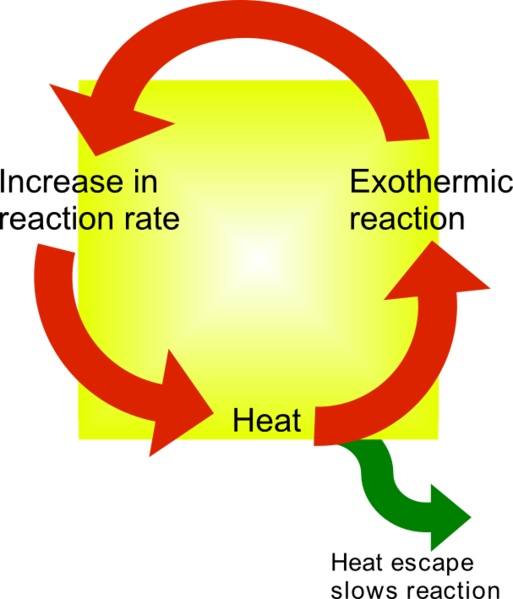 T
Ignition temperature is very important: once T0 exceeds Tignition, transition to the upper steady state will occur 
 undesirable
 dangerous
Runaway reaction
R(T) only intersects with upper steady state